Внутренняя оценка качества дошкольного образования как условие эффективности внешней оценки
И.Н. Севастьянова, 
ст. преподаватель каф. ДиНОО
ИРО Кировской области
Модель мониторинга качества образования в ДОО
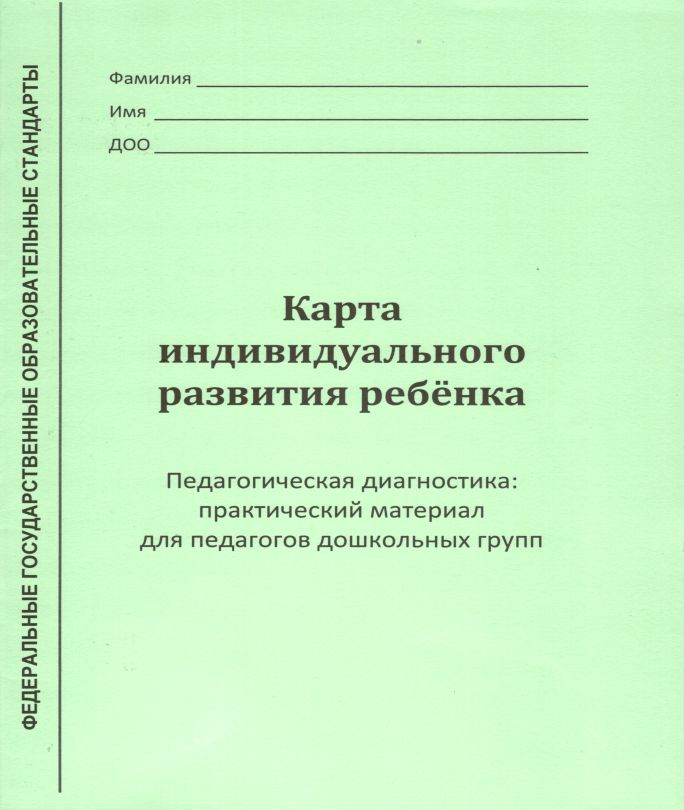 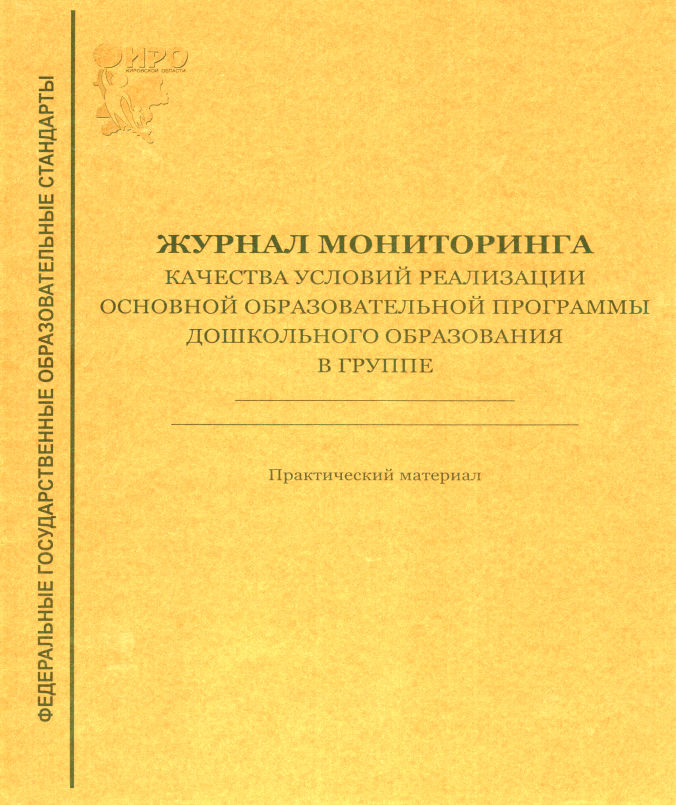 Карта оценки психолого-педагогических условий реализации основной образовательной программы дошкольного образования
Компетенция: развитие общения детей и взрослых
Условия:
Педагог доброжелателен по отношению к ребенку
Педагог понимает  настроения, детей и ориентируется на них
Непосредственное общение педагога с каждым ребенком
Критерий: непосредственное общение педагога с каждым ребенком
Показатели:
Взрослый в индивидуальном общении выбирает позицию «глаза на одном уровне». 
Взрослый выслушивает детей заинтересованно, не прерывая их высказывания. 
В ответ на обращение ребенка взрослый  устанавливает доброжелательный зрительный контакт.
Взрослые для регуляции поведения ребенка используют невербальные средства общения (жесты, мимика, пантомимика)
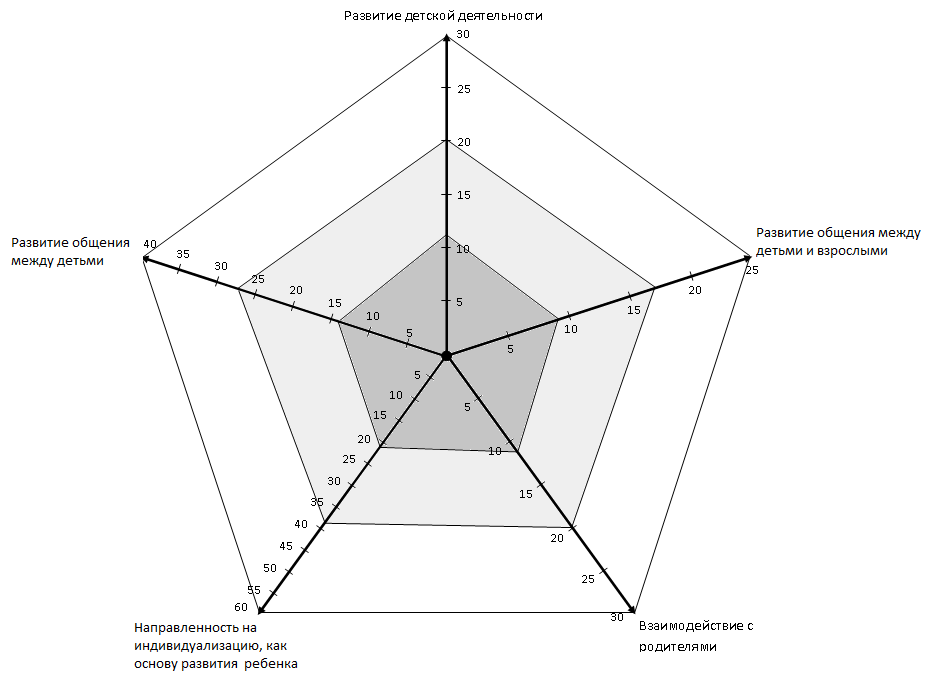 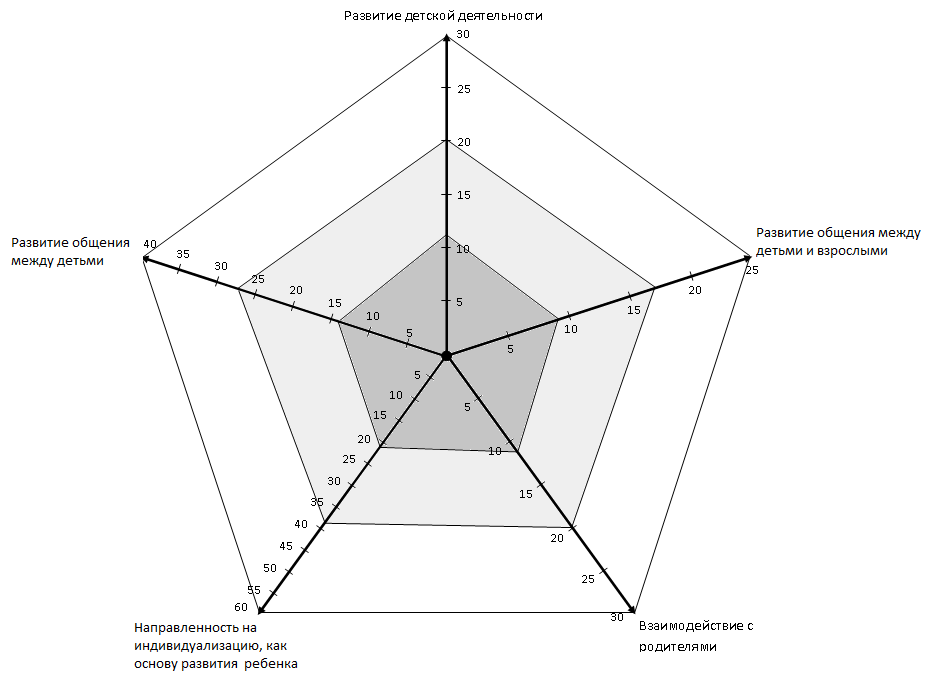 Оценка развивающего потенциала предметно-пространственной среды
Выявление степени удовлетворенности родителей образовательной деятельностью ДОО
1. Выявление удовлетворённости родителей присмотром и уходом в ДОО
Данные для аналитической справки
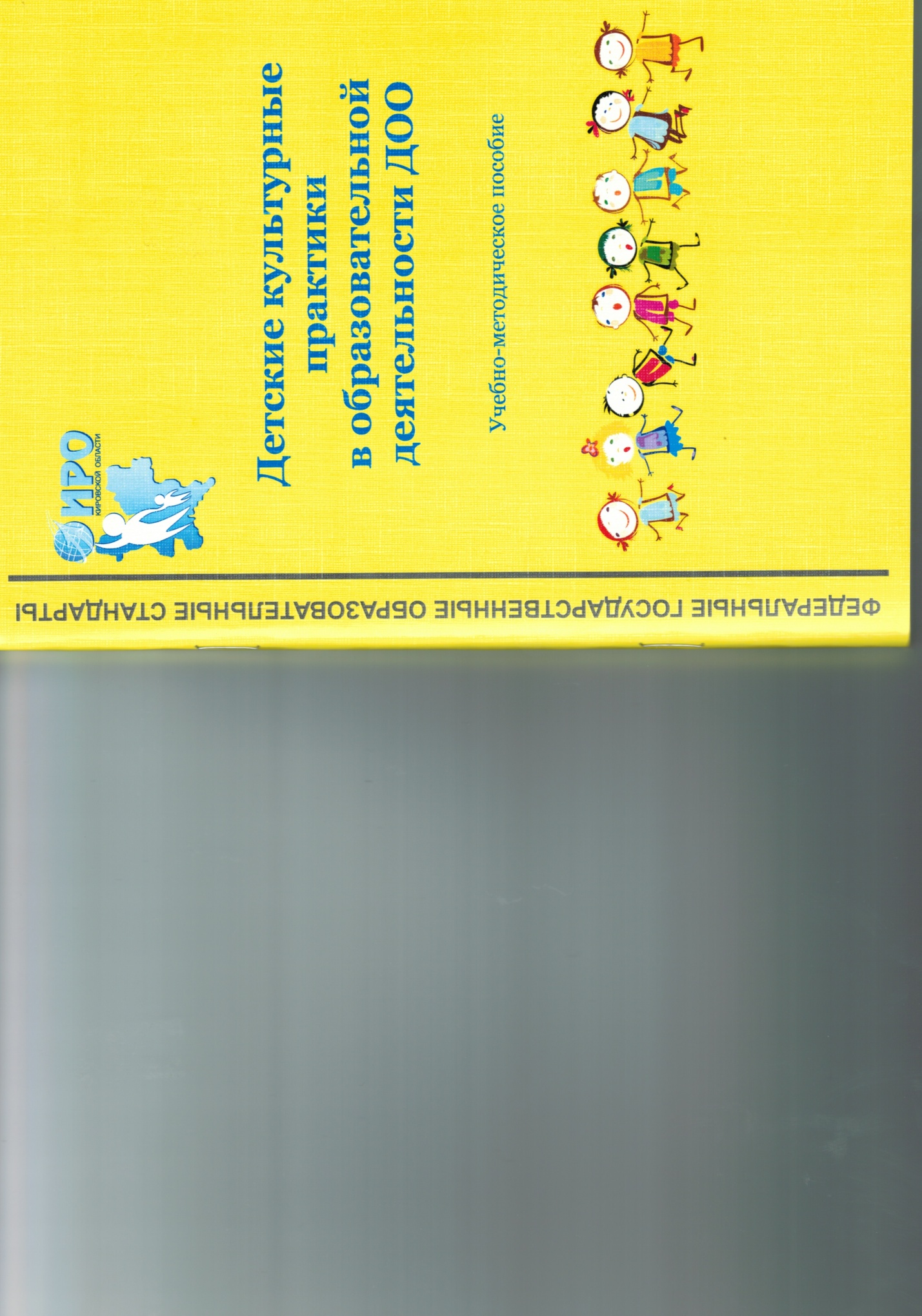 Спасибо за внимание !
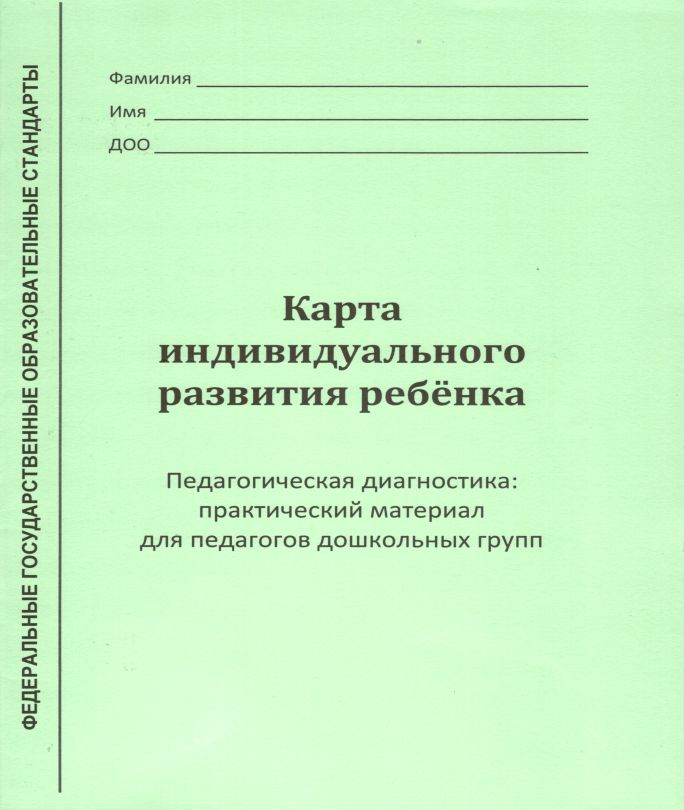 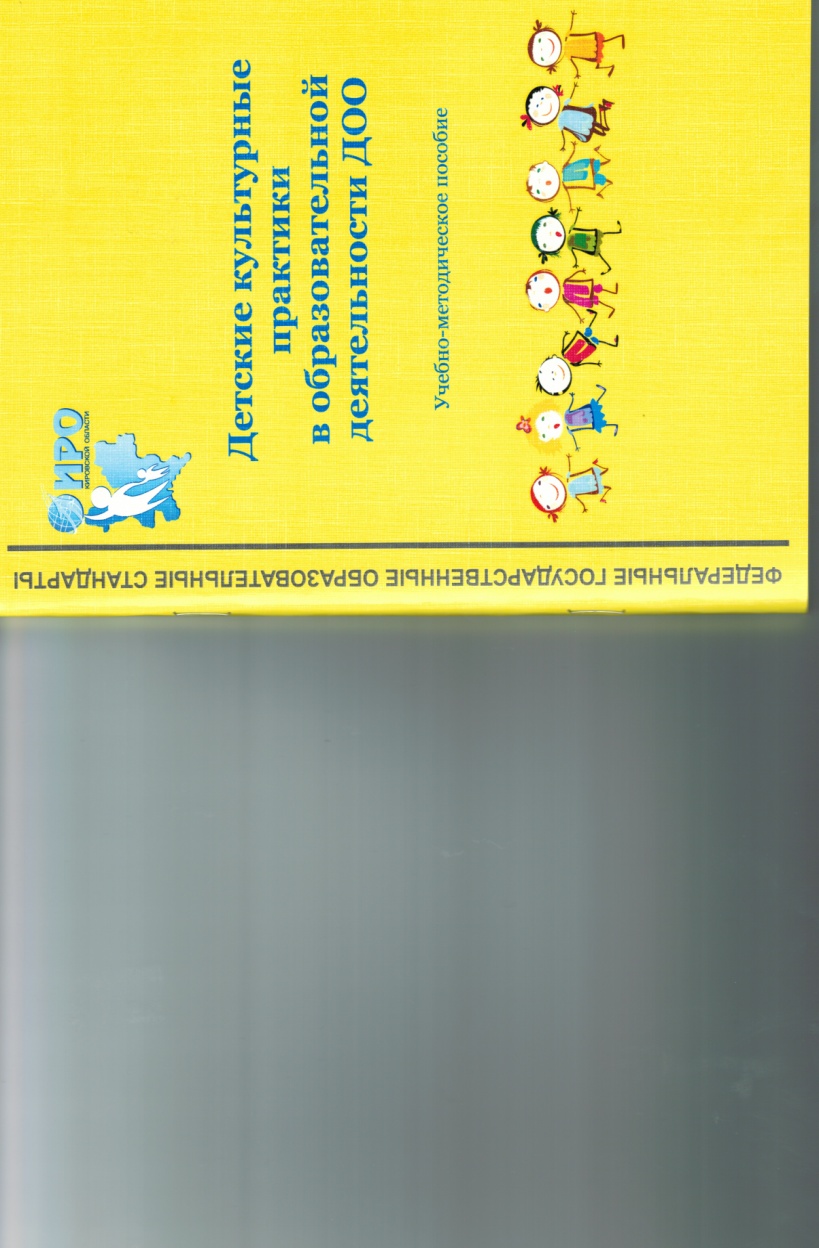 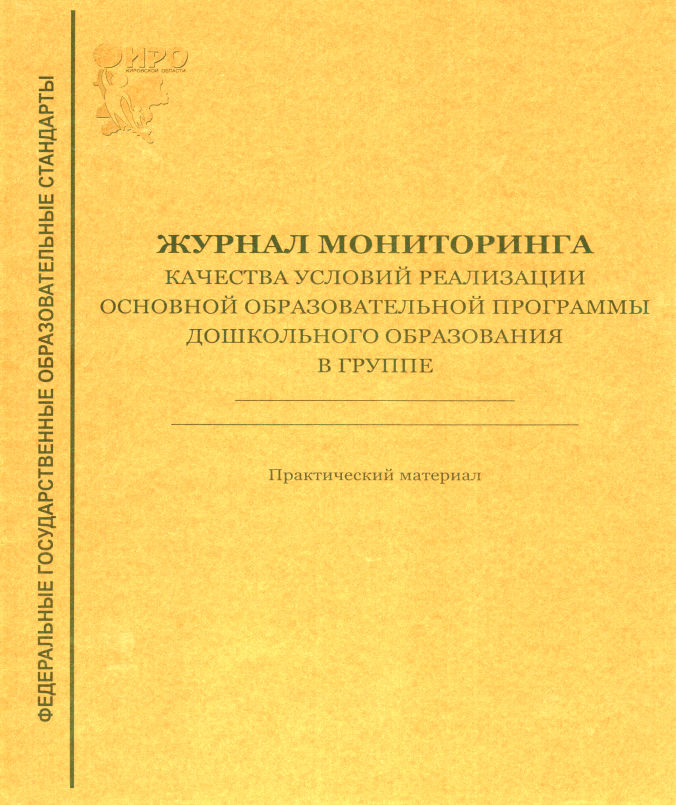